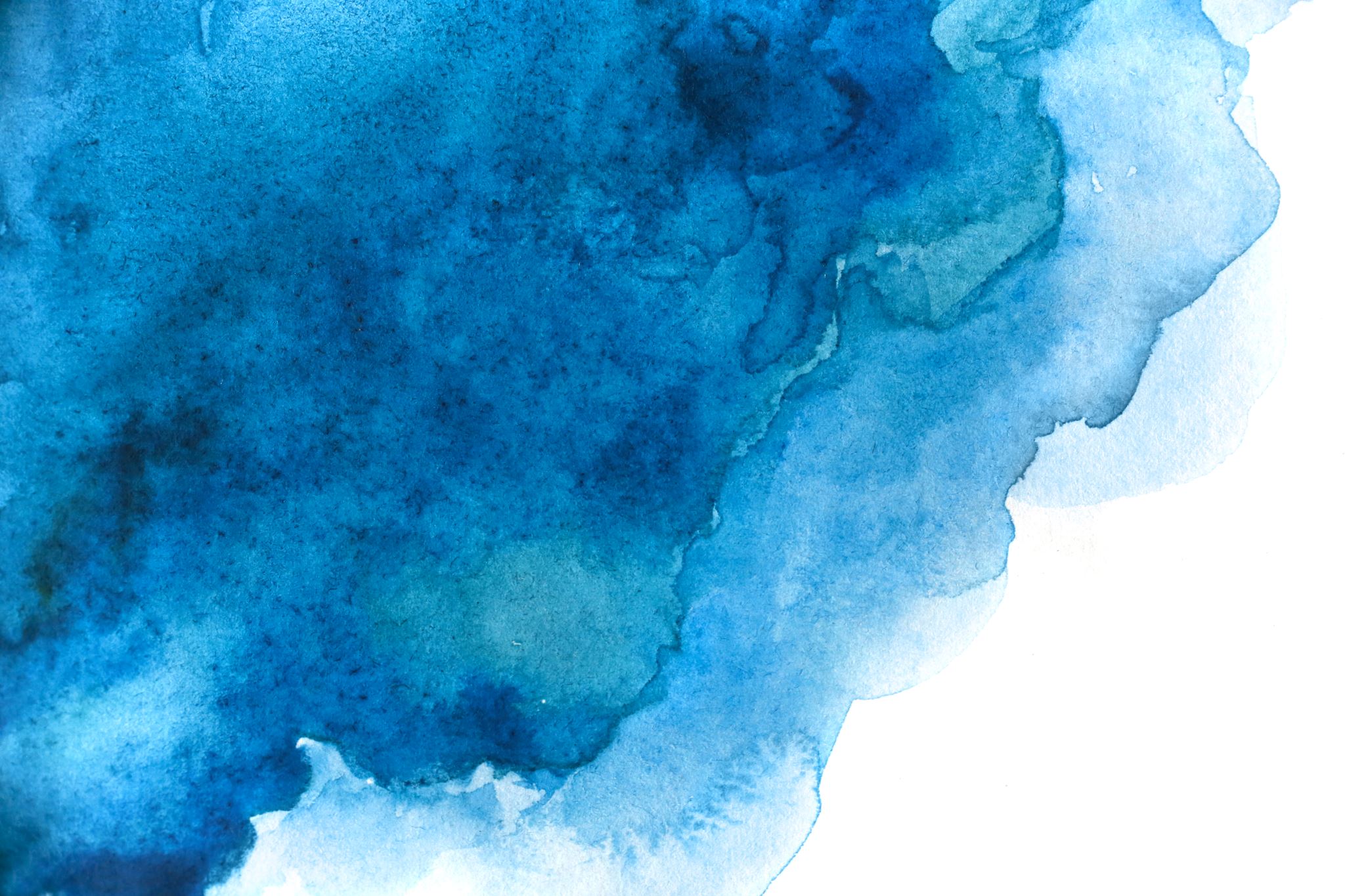 Virtual Reality, how does it fit into the world of fitness and research?
Lindsay Vago
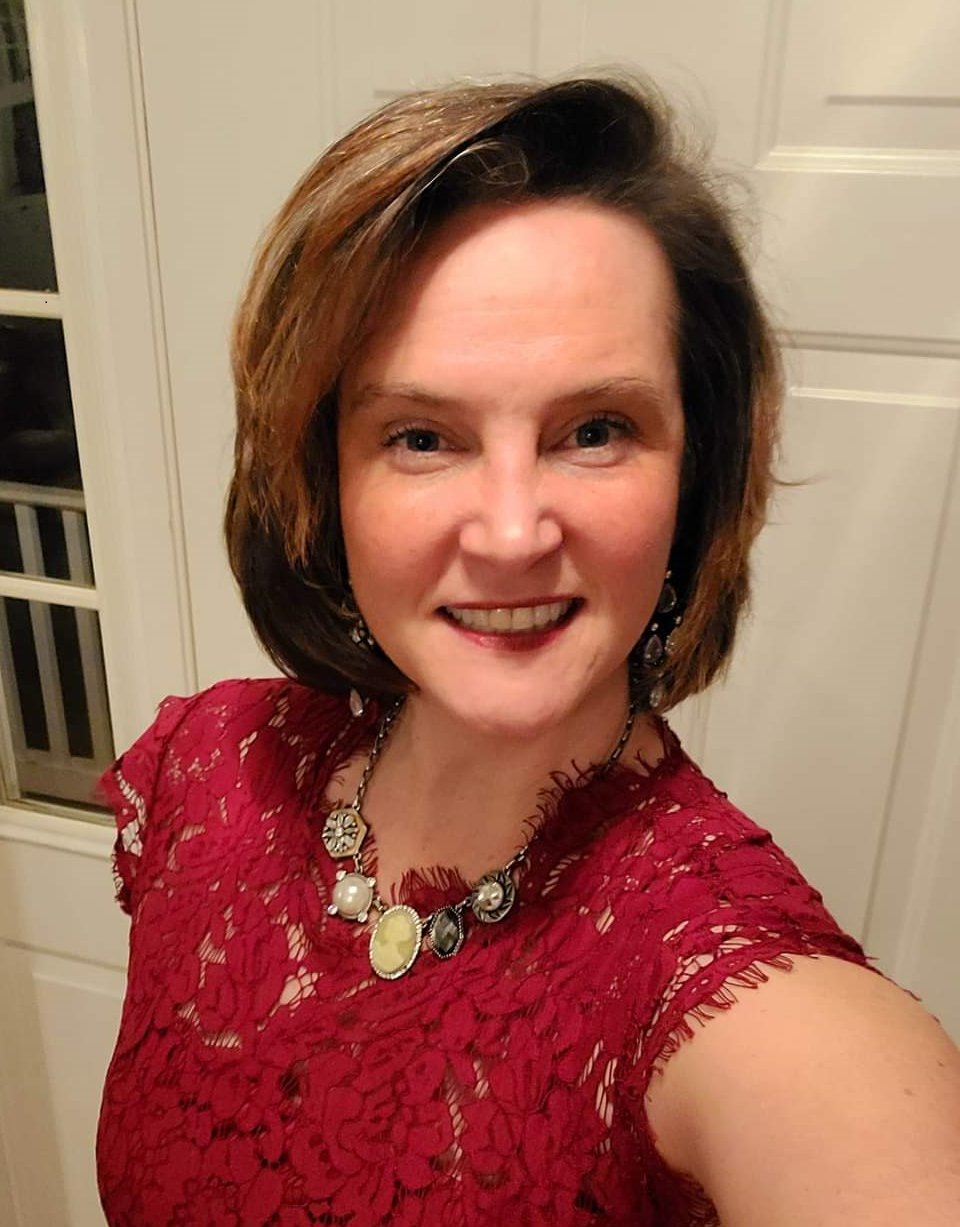 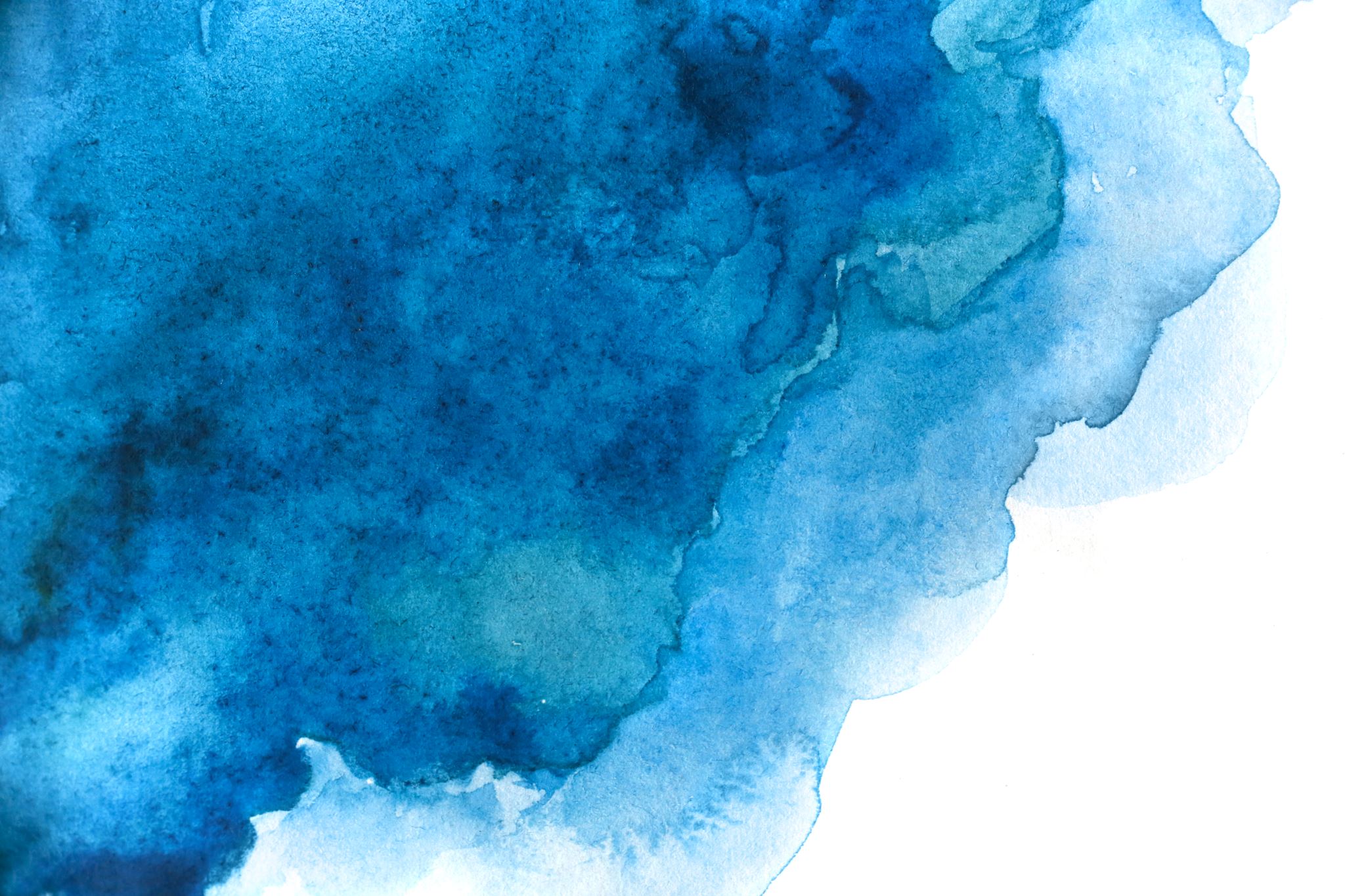 Lindsay Vago – Assistant Professor and Coordinator of the Health Sciences Program
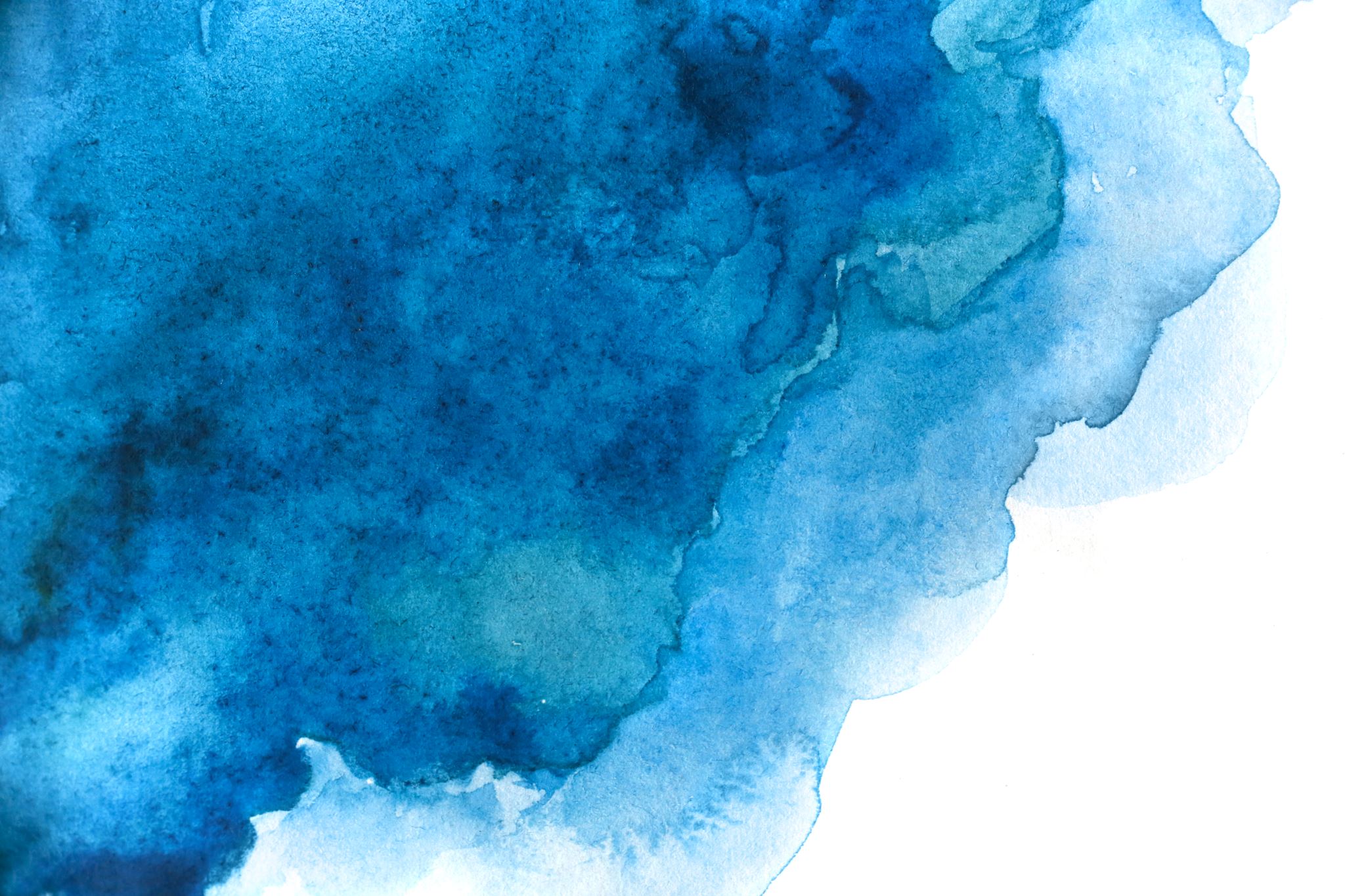 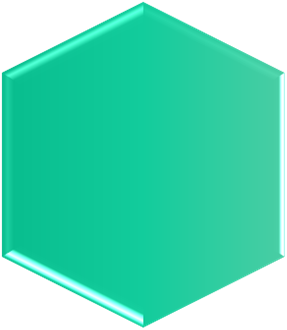 Advising
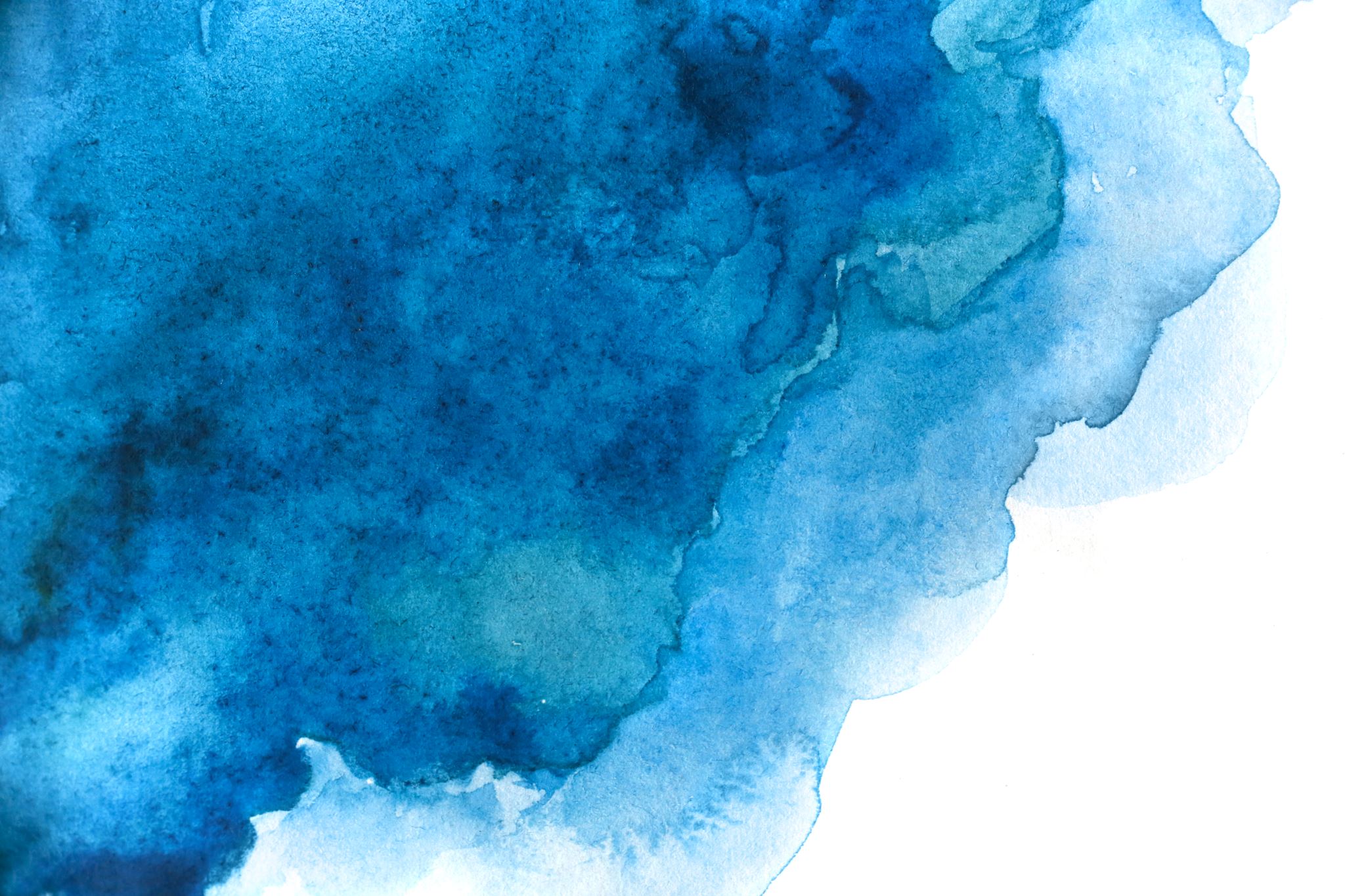 Virtual Reality, how does it fit into the world of and research?
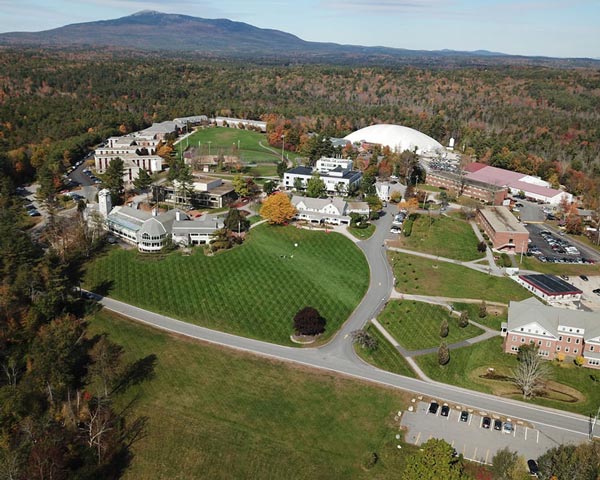 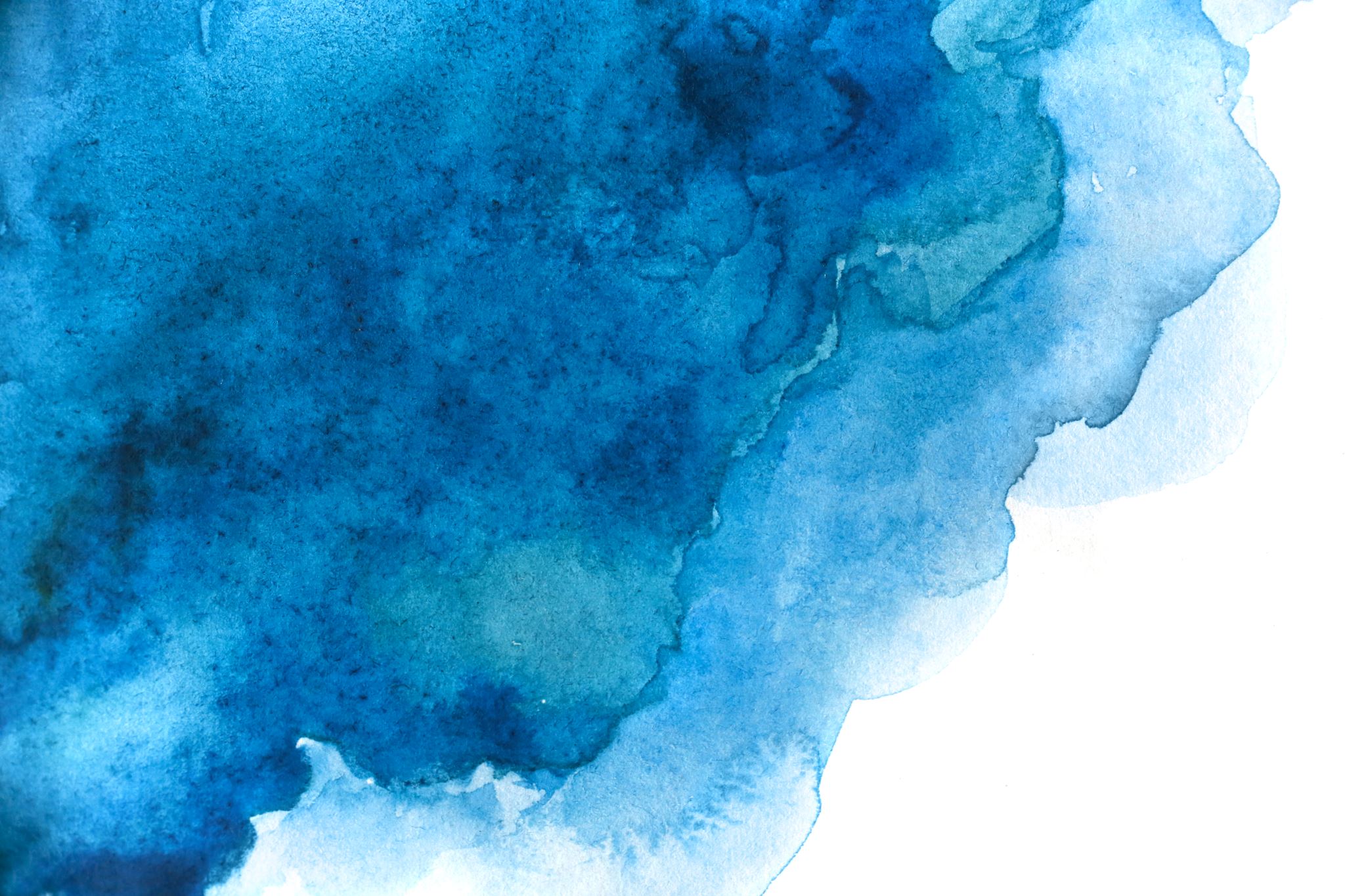 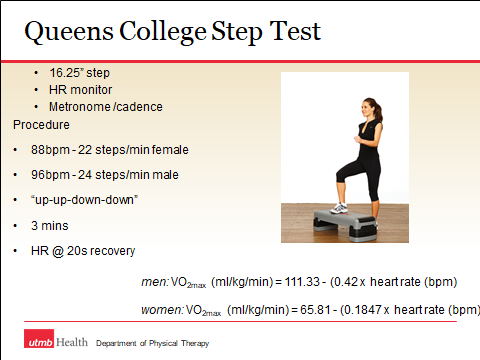 Virtual Reality, how does it fit into the world of fitness and research?
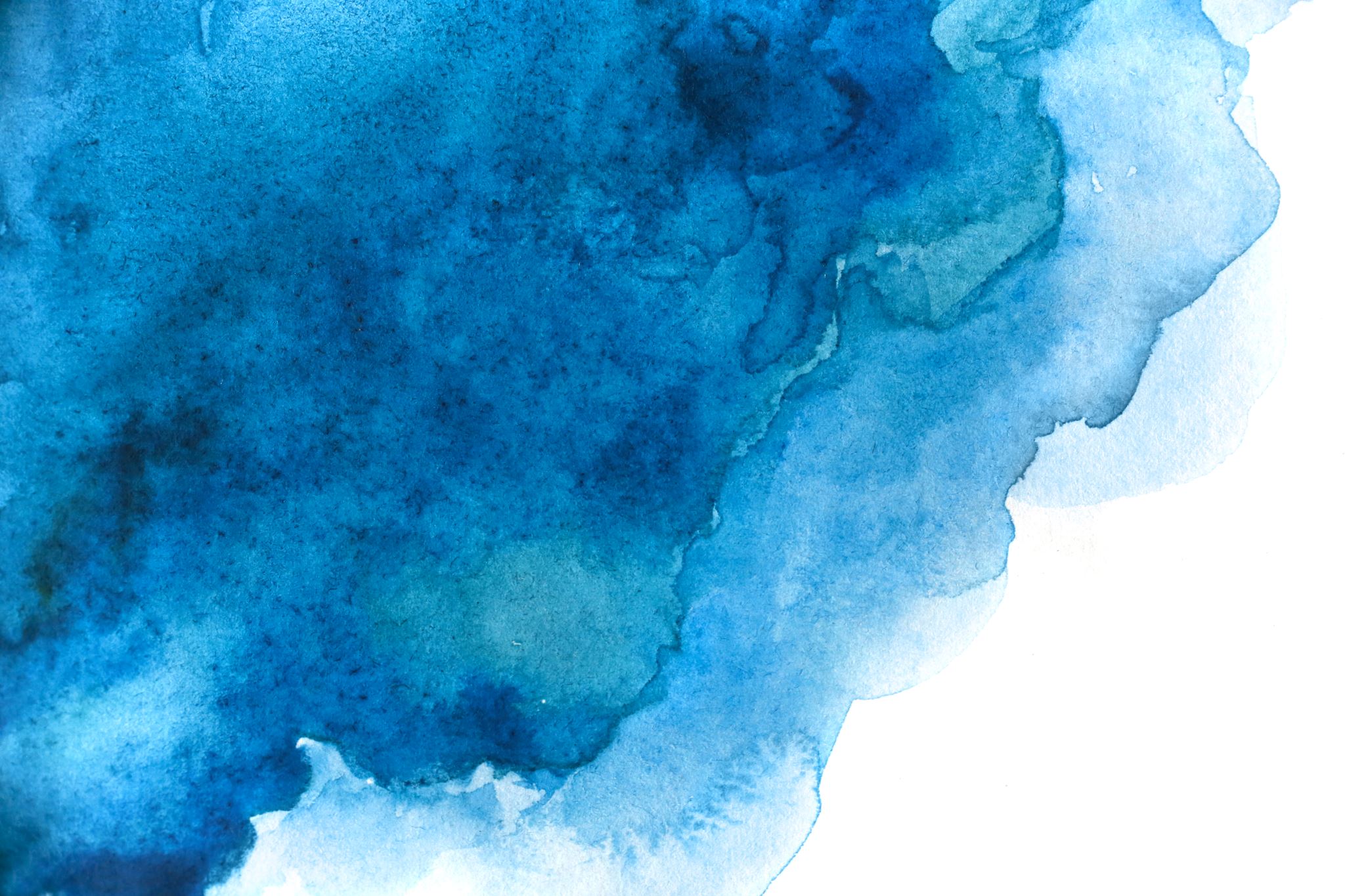 https://cdn.akamai.steamstatic.com/steam/256923122/movie480_vp9.webm?t=
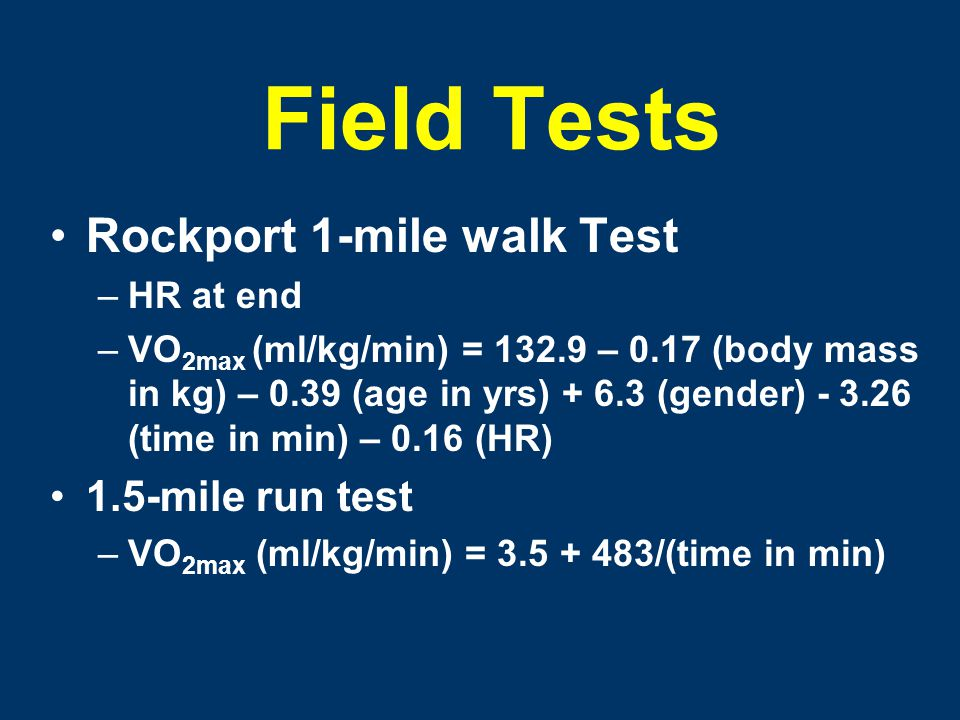 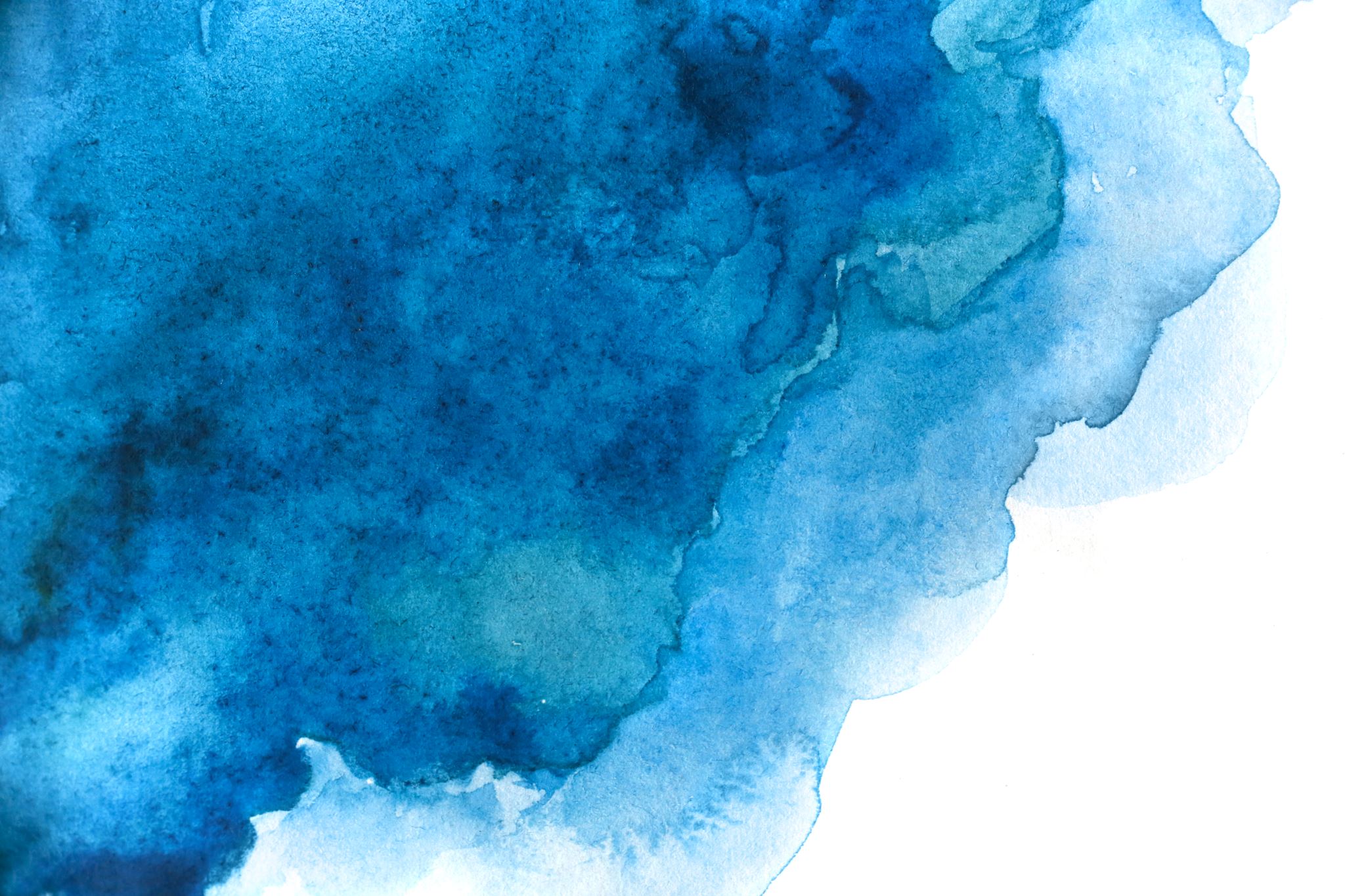 https://cdn.akamai.steamstatic.com/steam/apps/256923122/movie480_vp9.webm?t=1672595607gorilla tag
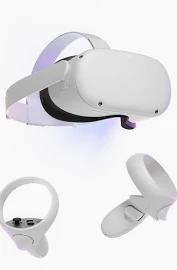 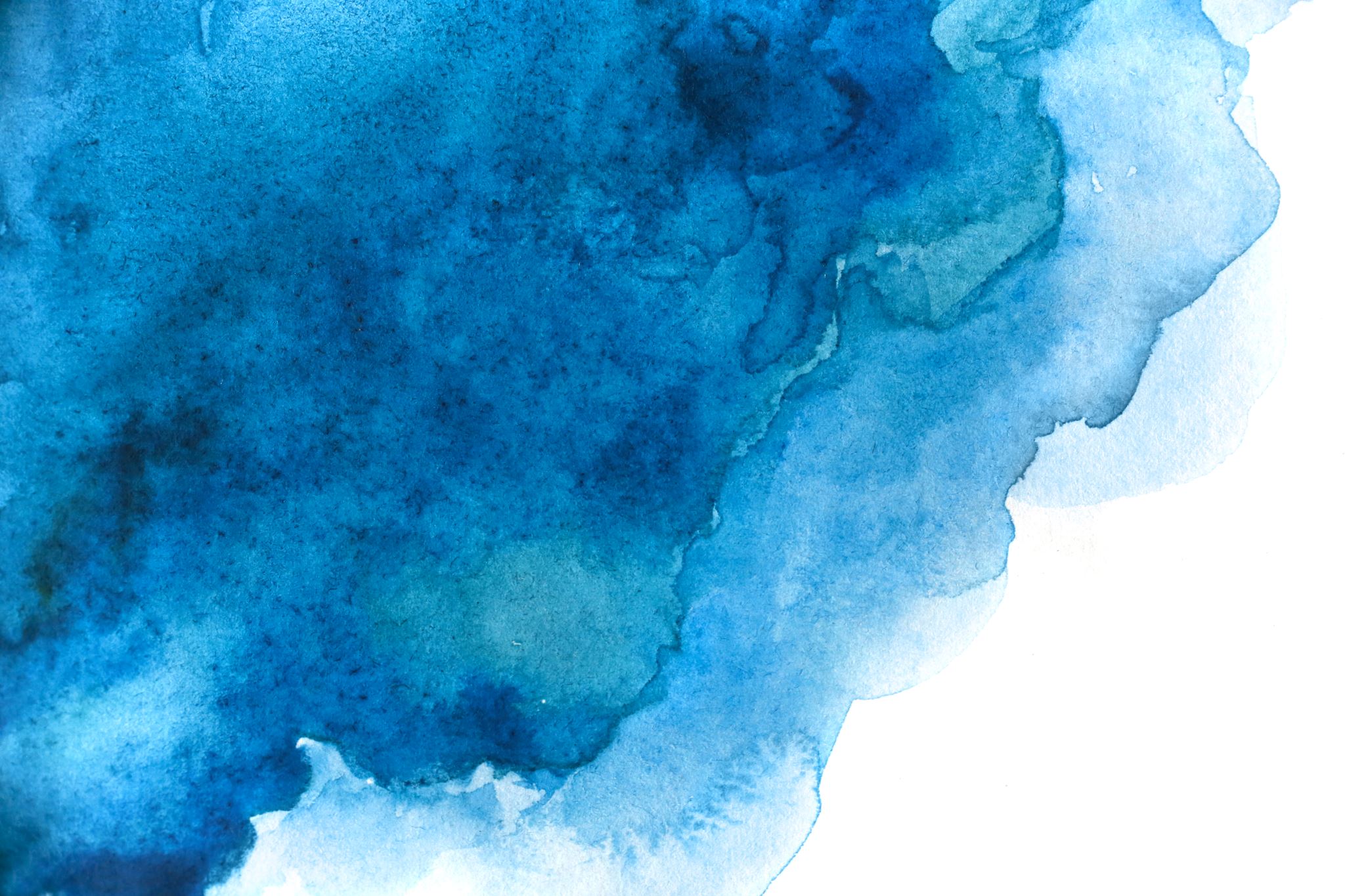 Assessing Vitalsvp9.webm?t=
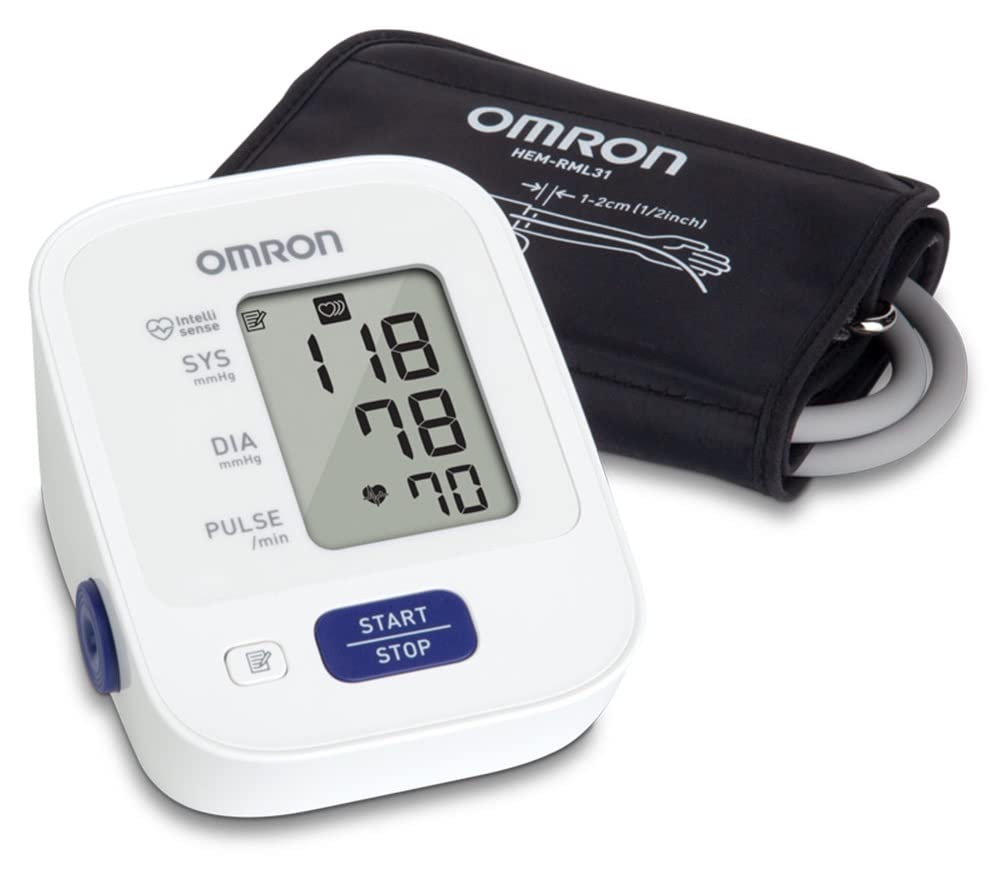 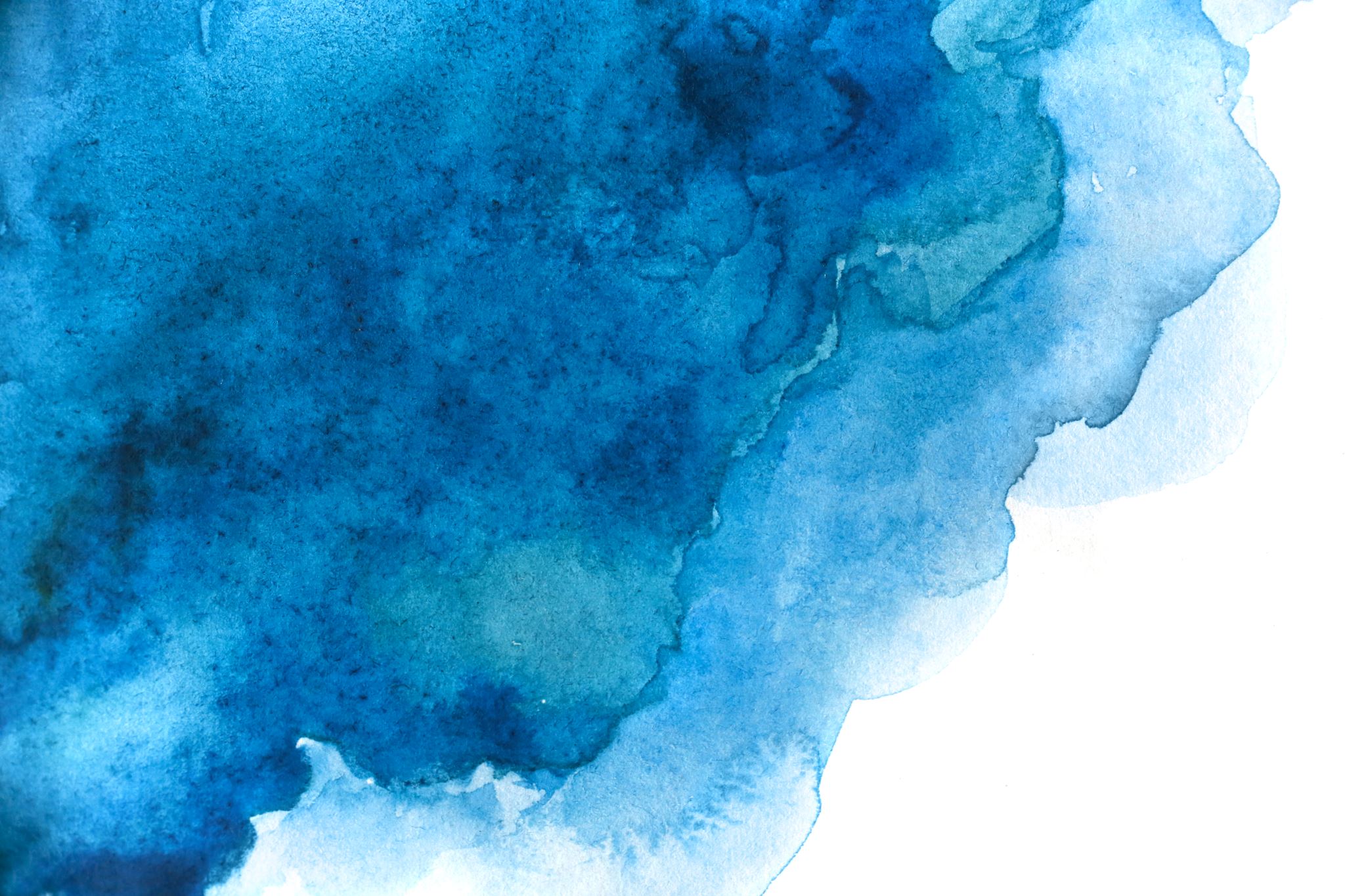 Questions?